ЕНДОКРИНИ СИСТЕМ(СИСТЕМ ЖЛИЈЕЗДА СА УНУТРАШЊИМ ЛУЧЕЊЕМ)
Успостављање равнотеже
     у организму

Ендокрини систем чине жлијезде са унутрашњим лучењем, које своје продукте (хормоне) луче директно у крв, лимфу и ликвор.
 Хормони      хемијске супстанце


Регулација
Нервни систем
Ендокрини систем
тјелесна температура
раст
обнављање ћелија
метаболизам
ЕНДОКРИНЕ ЖЛИЈЕЗДЕ :
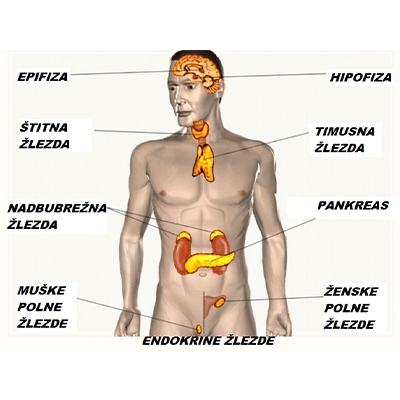 ХИПОФИЗА
ЕПИФИЗА
ГРУДНА  ЖЛИЈЕЗДА
ШТИТНА ЖЛИЈЕЗДА
ГУШТЕРАЧА
НАДБУБРЕЖНЕ ЖЛИЈЕЗДЕ
МУШКЕ ПОЛНЕ ЖЛИЈЕЗДЕ
ЖЕНСКЕ ПОЛНЕ ЖЛИЈЕЗДЕ
ХИПОФИЗА
Централна ендокрина жлијезда у доњем дијелу међумозга - хипоталамусу
 хормон раста  (раст организма у дјетињству) 
 хормоне пигмента
 хормон регулације
     количине излучивања 
     воде преко бубрега
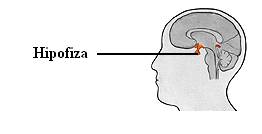 ХИПОФИЗА
ЕПИФИЗА
Конусног облика,величине грашка
Налази се на крову треће мождане коморе


дјелујe на хипоталамус и панкреас
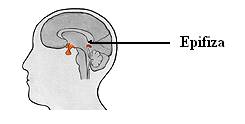 ЕПИФИЗА
ШТИТНА ЖЛИЈЕЗДА 
(штитњача, тироидна жлијезда)
Налази се на предњој страни душника испод гркљана
Изгледа као штит у облику 
    лептира
хормон тироксин

Регулација
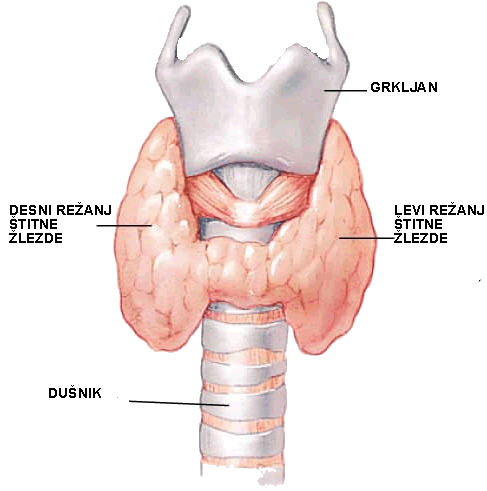 Гркљан
Десни режањ штитне жлијезде
Лијеви режањ штитне жлијезде
Промет материје
раст тијела
рад нервног система
Душник
ПАРАШТИТНЕ ЖЛИЈЕЗДЕ
Регулација метаболизма калијума (К) и фосфора(Р) у организму
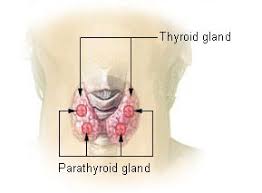 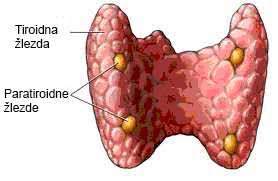 ШТИТНА ЖЛИЈЕЗДА
Параштитне жлијезде
Грудна жлијезда (тимус)
Иза грудне кости
Функционише до пубертета, послије се 
     њена функција  смањује
Улога:
 сазријевање леукоцита
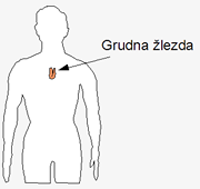 ТИМУС
Надбубрежне жлијезде
Парне жлијезде које се налазе на бубрезима
 Грађене из 2 дијела:
              спољашњег – коре
              средишњег – сржи
Хормон АДРЕНАЛИН 
   Лучи се када је организам у 
      опасности
ЖЛИЈЕЗДЕ
БУБРЕЗИ
РЕГУЛАЦИЈА
рад срца
рад 
глатких мишића
крвни притисак
Гуштерача(панкреас)
Жлијезда са двојаком функцијом:


   пробавни сокови
 

          ИНСУЛИН
         ГЛУКАГОН
ЕГЗОКРИНА УЛОГА
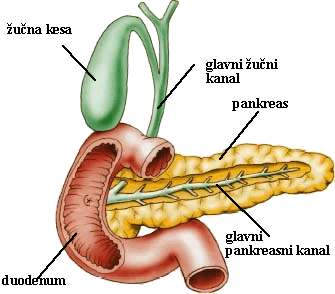 Жучна кеса
Главни жучни канал
панкреас
ЕНДОКРИНА УЛОГА
Главни панкреасни канал
дуоденум
(Снижава ШУК)
(Повећава конц. глукозе)
Полне жлијезде
Органи са двојаком функцијом
♂ сјеменици (тестиси)
 ♀ јајници(оваријуми)
Образовање полних 
   ћелија (гамета)  
Хормони
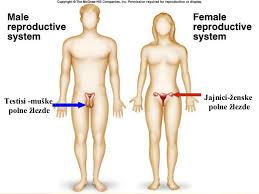 ♂
♀
ТЕСТИСИ
ЈАЈНИЦИ
СЈЕМЕНИЦИ - ТЕСТИСИ
Ван трбушне дупље у мошњама
 хормон ТЕСТОСТЕРОН
Утиче: 
на пораст и функцију полних жлијезда 
обликовање скелета и мишића
маљавост мушког типа
 психички развој
ЈАЈНИЦИ - ОВАРИЈУМИ
У трбушној дупљи
 Хормони естогерон 
                   прогестерон
 Утицај:
обликовање скелета и мишића
раст дојки
маљавост женсог типа
психички развој
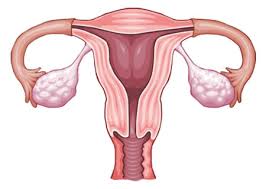 Регулација хормона у организму
Нервни систем - брзо преноси информације хормони - пренос вањских надражаја
Ова два система су у блиској вези и функционишу на приниципу повратне спреге
Смањено или повећано лучење хормона може довести до разних поремећаја и болести
хипоталамус
ХИПОФИЗА
Надбубрежне жлијезде
Штитна жлијезда
ПАНКРЕАС
јајници
тестиси
адреналин
инсулин
глукагон
панкреасни сок
тироксин
естроген
прогестерон
тестостерон
ОРГАНИЗАМ
ДОМАЋА ЗАДАЋА
Које жлијезде сачињавају ендокрини систем?
Шематски прикажите хормоне појединих ендокриних жлијезда!
У чему је значај надбубрежних жлијезда ?
Која је ендокрина улога панкреаса у организму?
Наведите које болести се могу јавити у ендокрином систему !
Уџбеник Биологија 9 стр. 144. - 119.